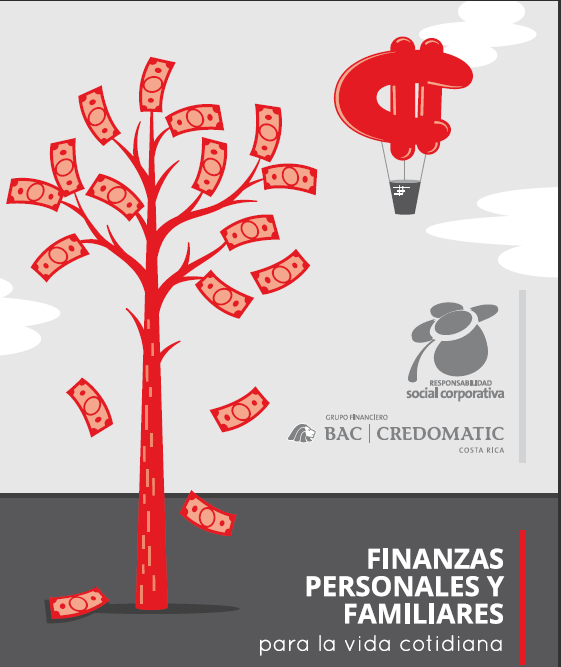 FINANZAS PERSONALES Y FAMILIARES
para la vida cotidiana
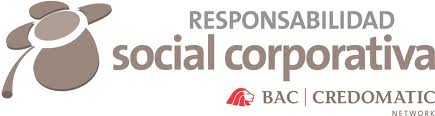 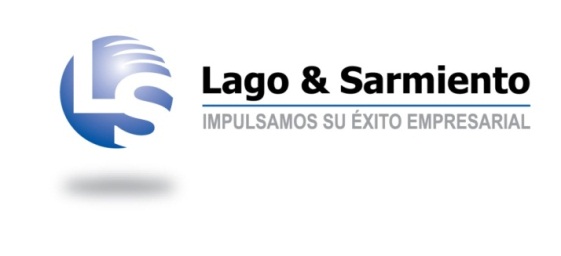 «La Radio»
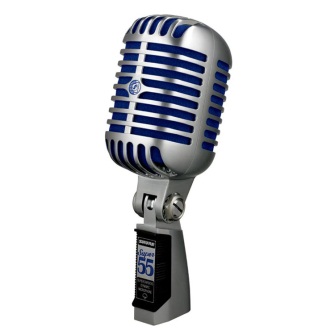 Orientaciones para esta dinámica en grupos:

Preparar una trasmisión al aire según el tipo de emisora que se le asigne al grupo.

En la trasmisión deben presentarse todas las integrantes del grupo.

Elegir una canción popular y cambiarle la letra de manera que trate de temas cotidianos de las finanzas personales y familiares.
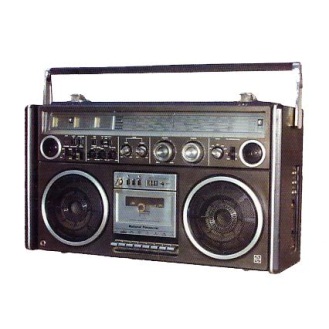 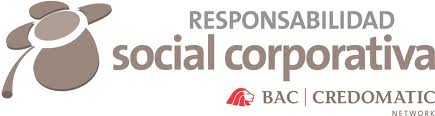 [Speaker Notes: Tropical – Romántica – Deportiva – Noticias – Ranchera  - Trailera.]
Objetivos del taller
Al finalizar el programa de capacitación las educadoras:

Se habrán comprometido con su propio mejoramiento en el ámbito financiero.

Habrán valorado la importancia que tiene las finanzas personales y familiares en el presente y  futuro de sus estudiantes.
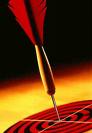 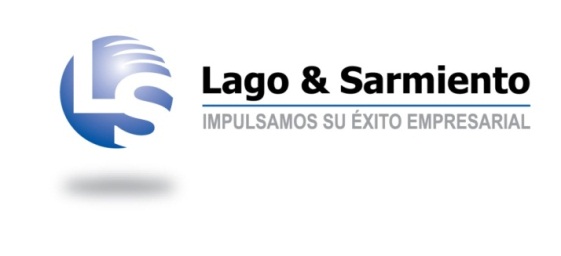 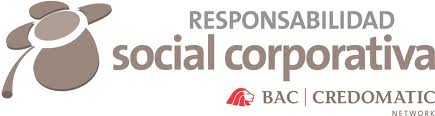 Objetivos del taller
Habrán comprendido los contenidos del Programa de Economía para el Hogar y su programación en lecciones.

Habrán participado de la aplicación de herramientas metodológicas que podrían utilizar con sus estudiantes.

Habrán definido opciones de proyectos en el área de las Finanzas Familiares para ser implementados por sus estudiantes.
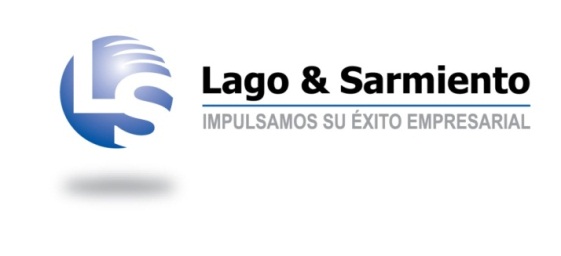 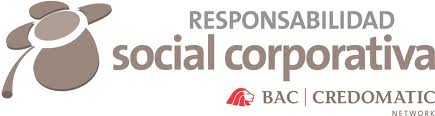 Propuesta de quince semanas
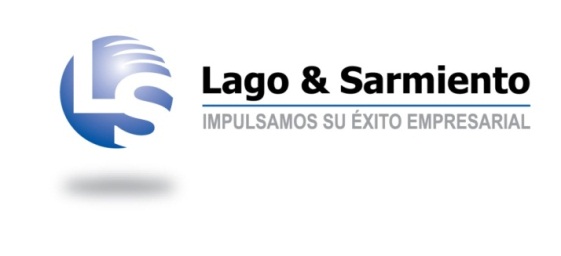 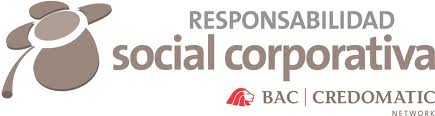 Propuesta de quince semanas
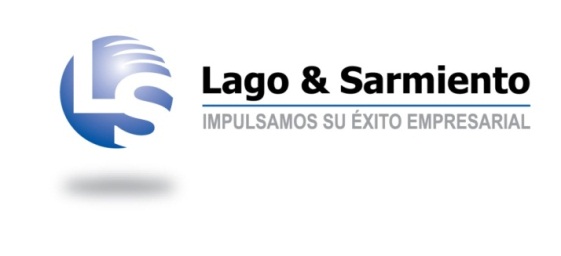 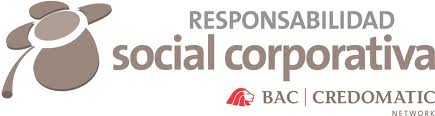 «Referendum»
Indique en su grupo de trabajo con las tarjetas «SI» y «NO», si esta de acuerdo con las afirmaciones que se presentarán en pantalla.
No
Sí
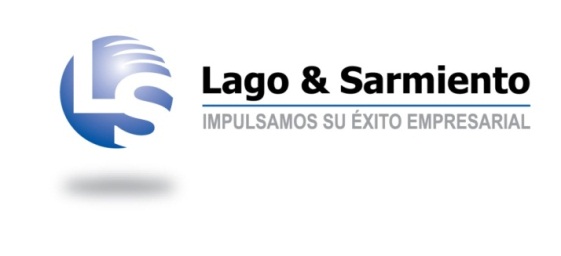 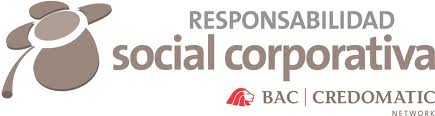 ¿Estoy de acuerdo?
No
Sí
Los costarricenses sabemos manejar muy bien nuestras finanzas personales y familiares.
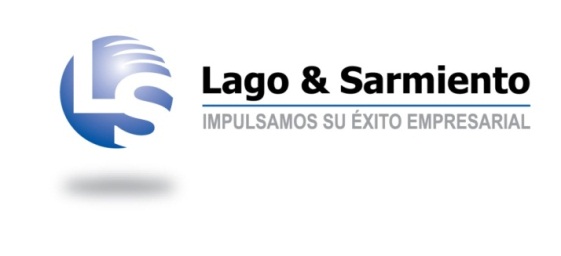 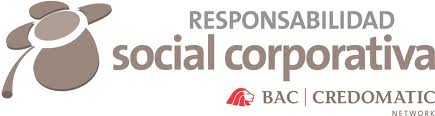 ¿Estoy de acuerdo?
No
Sí
No tiene sentido enseñar finanzas familiares a adolescentes porque ellos no tienen ingresos propios.
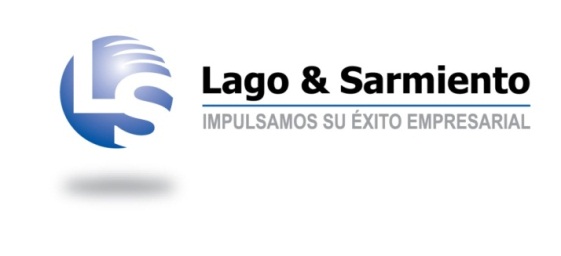 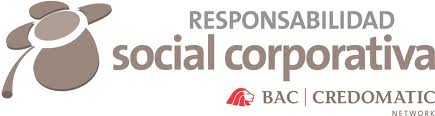 ¿Estoy de acuerdo?
No
Sí
La educación financiera tiene relación con nuestra realización personal y con la estabilidad de nuestras familias.
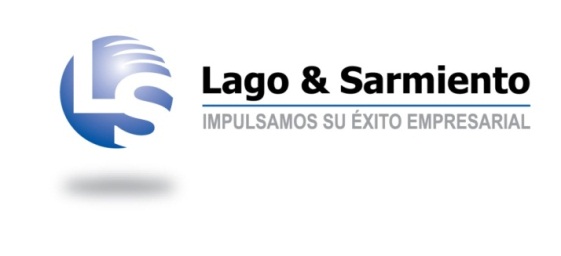 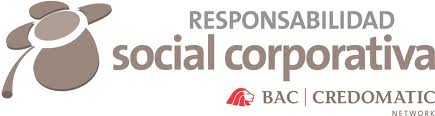 ¿Estoy de acuerdo?
No
Sí
Saber de finanzas sólo es importante si uno tiene plata.
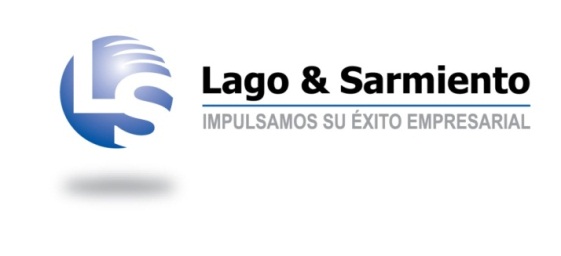 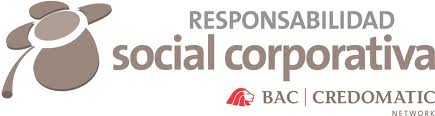 1. Vida Financiera
Introducción
Economía:
Oikomos (griego) “el que administra un hogar”

Dinero:
medio para cubrir necesidades y lograr metas.
buen uso del dinero = mayor bienestar.
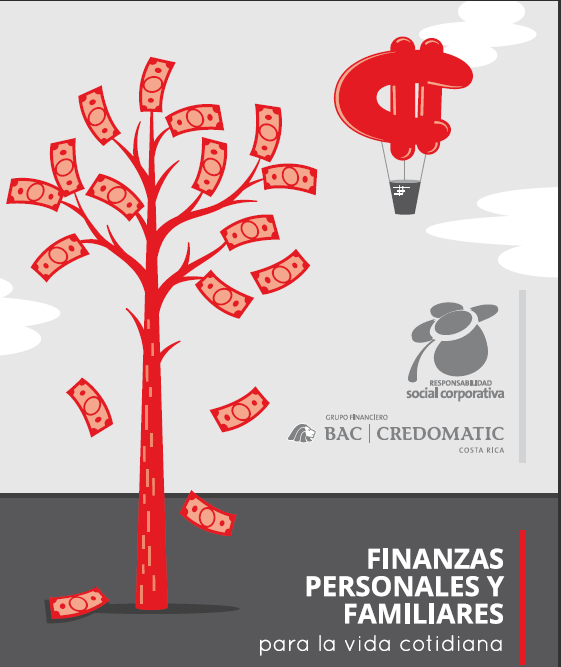 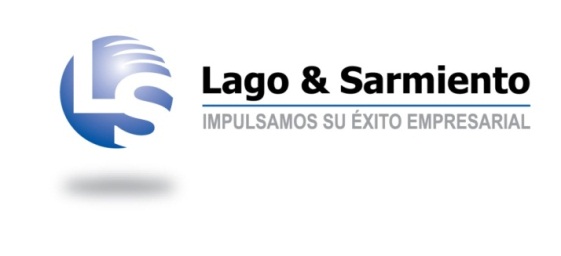 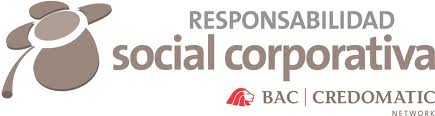 1. Vida Financiera
Pautas básicas
La educación financiera proporciona seguridad y una sensación de bienestar
1. Hacer y cumplir un PRESUPUESTO
MENSUAL
4. Uso responsable del
CREDITO
2. AHORRO
SOSTENIDO
(5-15% del ingreso)
3. Fijar un 
OBJETIVO
de AHORRO o INVERSIÓN de largo plazo y esforzarse por alcanzarlo.
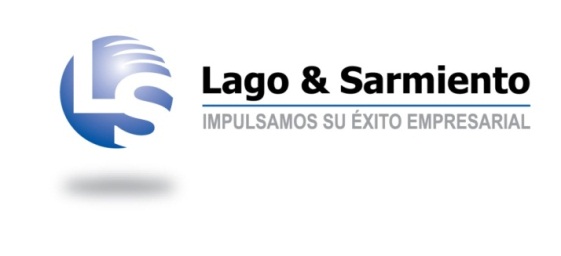 1. Vida Financiera
¿Qué es el razonamiento económico?
Es un método para tomar decisiones, que ayuda a evaluar costos,  beneficios, incentivos y consecuencias de cada opción.
¿Por qué familias de un mismo nivel socio-económico 
tienen una mejor situación financiera 
que otras?
Porque han tomado decisiones más razonadas en 
cuanto a su educación y al uso 
de sus recursos financieros.
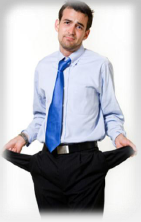 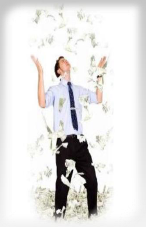 Permite evaluar las alternativas. 

Brinda herramientas para planear.

Se toman mejores decisiones.
¿Porqué la educación financiera mejora la vida? Porque…
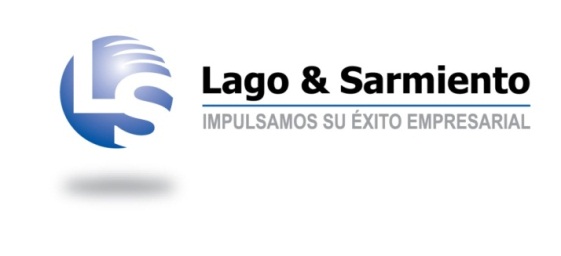 1. Vida Financiera
Buenas decisiones
RIQUEZA
CARENCIA
No
Sí
¿Economizo?
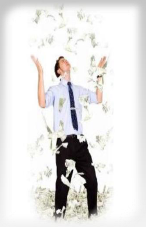 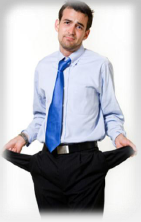 Planificar a largo plazo
Hacer sacrificios personales y familiares (ahorrar , invertir)
Prescindir de lo innecesario
Buscar mejores precios
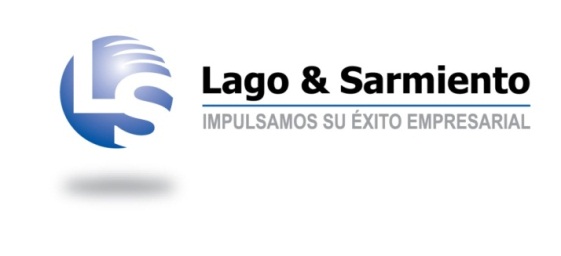 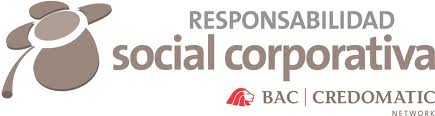 1. Vida Financiera
Etapas de la vida financiera
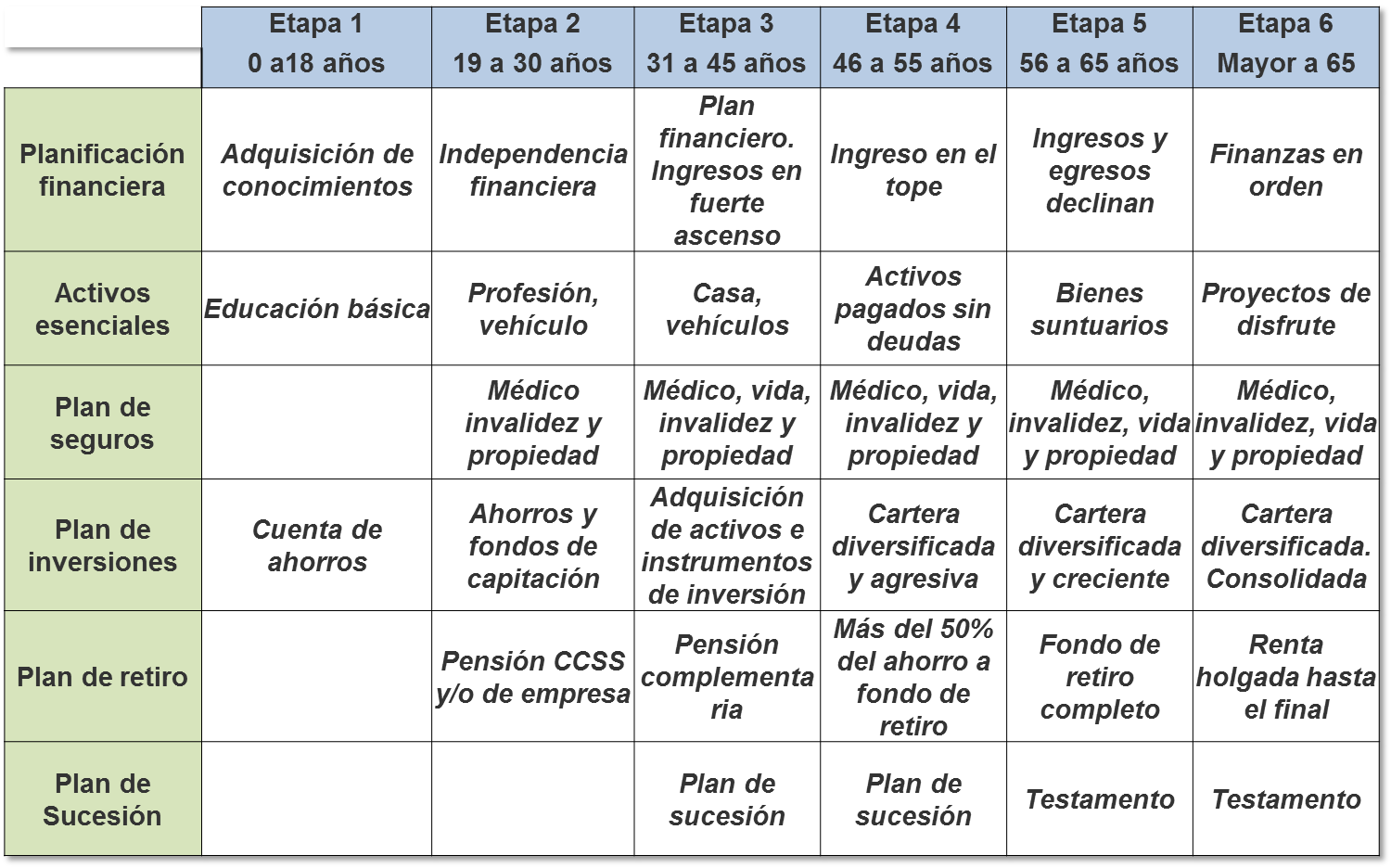 «Cartel creativo»
Elaboren en su grupo un cartel de forma creativa, en el que se muestren las etapas de la vida financiera.
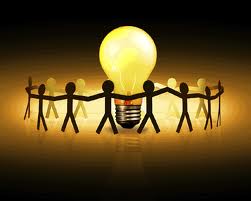 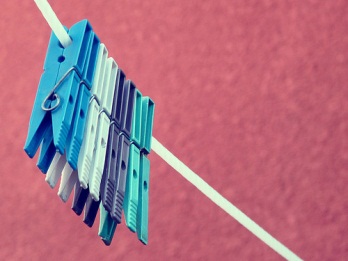 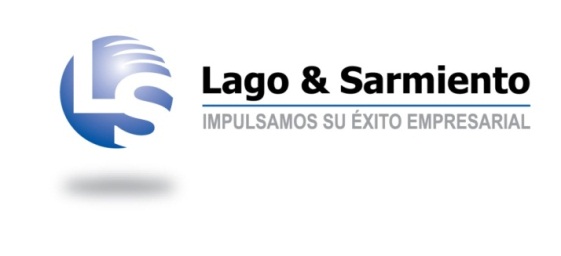 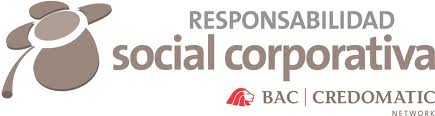 «Familias»
En su grupo de trabajo estudien las páginas 19 a 21 del manual.

El facilitador le asignará a cada grupo un concepto y un apellido de familia.

Tendrán que exponer el concepto que les ha sido asignado y realizar una simulación que muestre las actitudes y hábitos que calzan con el apellido de familia que se les asignó.
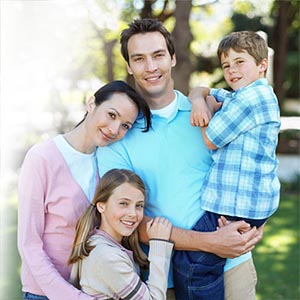 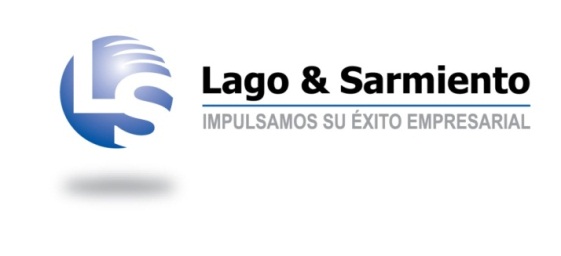 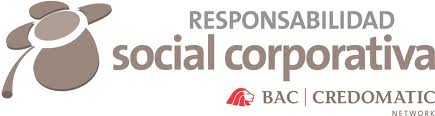 [Speaker Notes: Los Planeadores, Los Ricos por Lotería, Los Nunca Ahorre, Los Perdí mi empleo, Los temerosos.]
2. Presupuesto
Introducción
Es una herramienta que permite decidir cómo usar el dinero para lograr metas. No es una alternativa es una necesidad
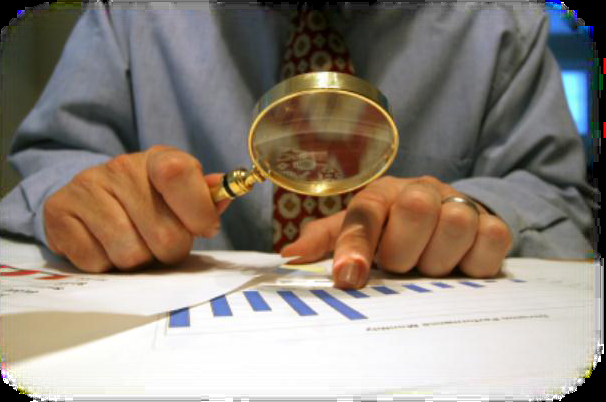 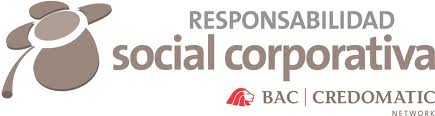 2. Presupuesto
Mitos y verdades
Elaborarlo requiere de mucho
TIEMPO
No tengo la INFORMACIÓN
necesaria
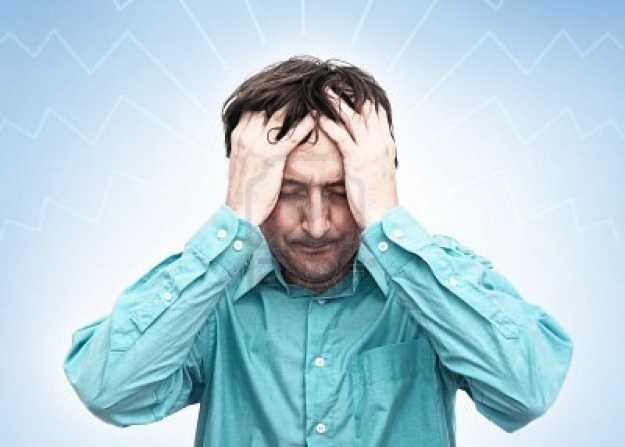 Elaborar el presupuesto es
DIFÍCIL
Atenerme a un  presupuesto me da
MIEDO
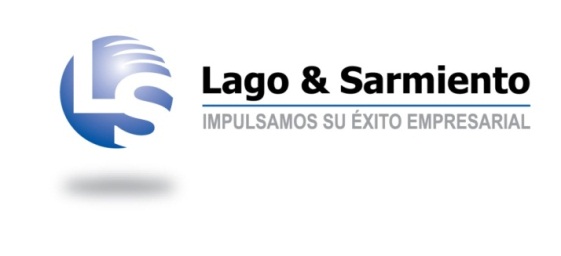 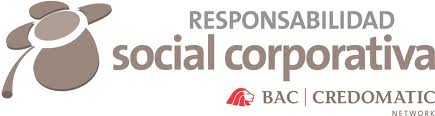 2. Presupuesto
Beneficios de hacerlo y cumplirlo
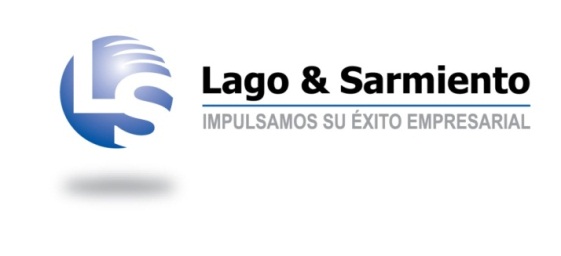 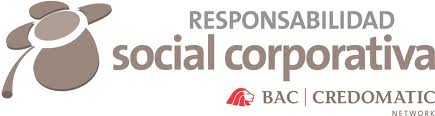 2. Presupuesto
Componentes del presupuesto
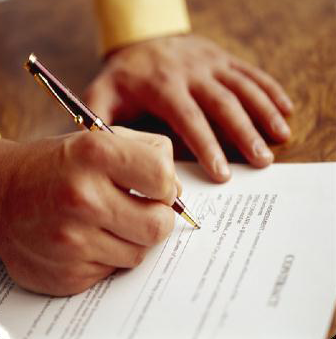 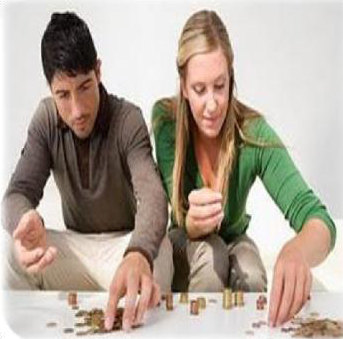 1. Ingresos
2. Obligaciones
3. Gastos
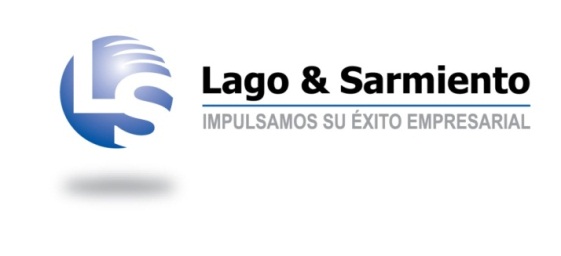 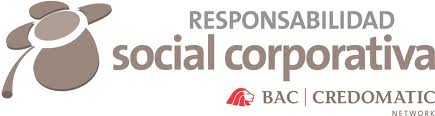 2. Presupuesto
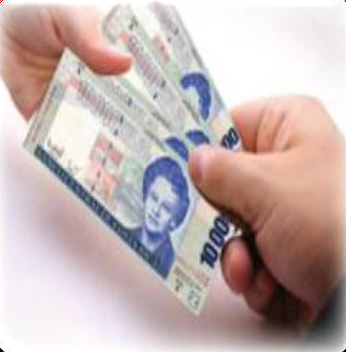 Ingresos
salario
horas extra
Ingreso
bruto
aguinaldo
Ingreso neto
(menos deducciones)
comisiones
Intereses por inversiones
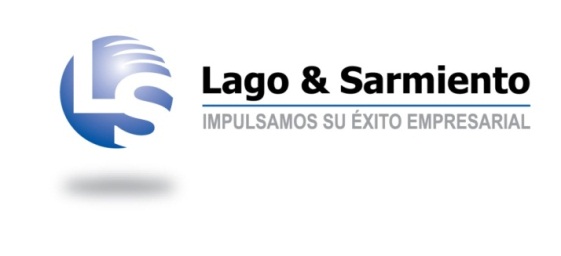 2. Presupuesto
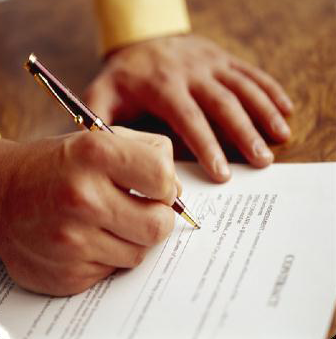 Obligaciones
Cuotas de préstamos bancarios
Cuotas por compras de electrodomésticos a crédito
Son deudas que adquirimos ante empresas o personas y que normalmente implican el pago de una mensualidad
Cuotas por un viaje hecho con club de viajes
Pago mínimo de la tarjeta de crédito
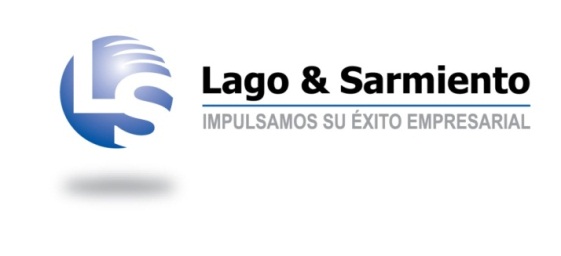 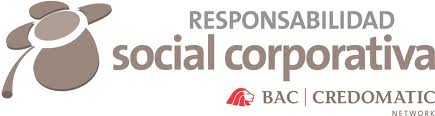 2. Presupuesto
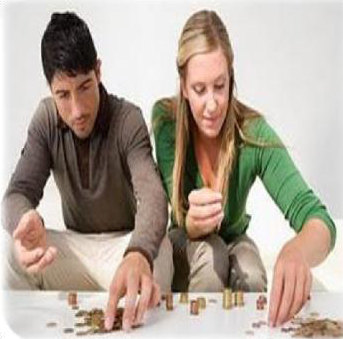 Tipos de gastos
fijos
variables
gastos
Son aquellos que no son periódicos sino que responden a una situación especial  como el entretenimiento, comprar zapatos o un electrodoméstico
Son aquellos gastos que se deben pagar periódicamente tales como agua, luz, teléfonos,
alimentación, alquileres o
gasolina
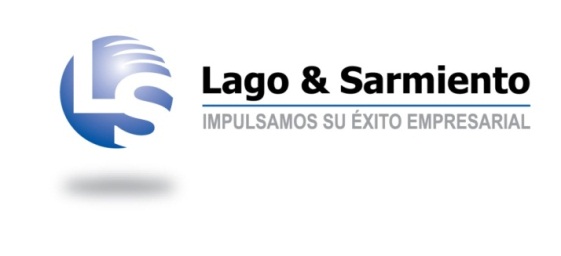 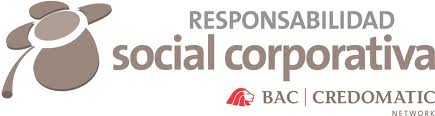 «Los secretos de Beatriz»
En su grupo de trabajo:

Una por una, cada jugadora toma una tarjeta del mazo y la coloca en el espacio del tablero correspondiente: ingresos, obligaciones, gastos fijos o gastos variables.  

El grupo discutirá la decisión y si no hay claridad sobre su clasificación, se colocará en el espacio de los temas para el plenario.
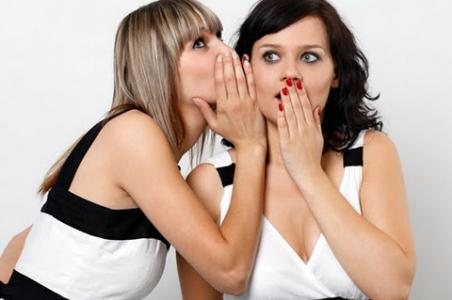 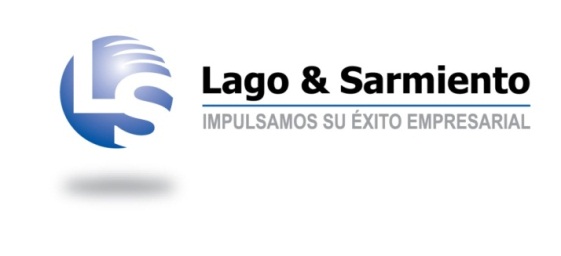 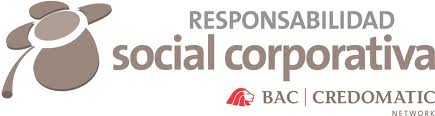 2. Presupuesto
Formato de presupuesto
2. Presupuesto
Formato de presupuesto
«Presupuesto de Beatriz»
En su grupo de trabajo:

Retomando los datos de la tarjetas del juego del presupuesto, deben elaborar el presupuesto de la familia de Beatriz para 5 meses, iniciando en el mes en curso.
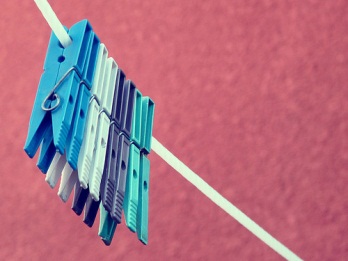 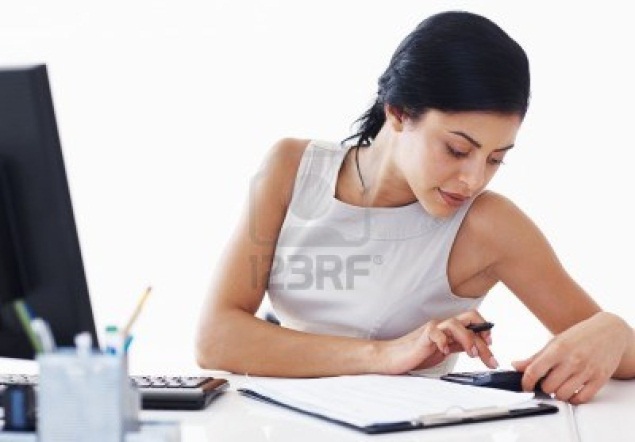 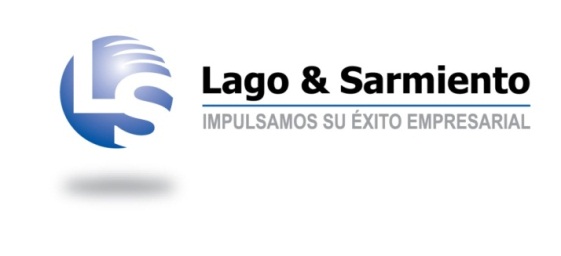 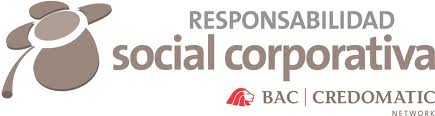 3. Ahorro
¿Cuánto debo ahorrar?
Ahorros
Otros
Seguros
Gastos del hogar
Deudas (máximo)
35%
35%
10%
15%
5%
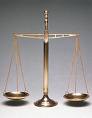 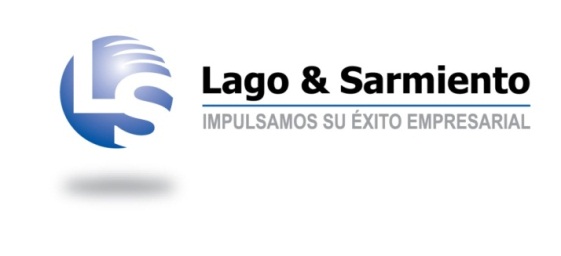 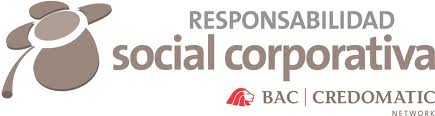 «Me sirve, no me sirve»
Cada participante identifica las acciones que le permitirían liberar ingreso disponible para el ahorro, según las 24 tarjetas con ideas para el ahorro que circulan entre el grupo.  

En una plantilla marcará aquellas que ya aplica o que no le sirven y copia aquellas que le serían útiles y que se compromete a poner en práctica.
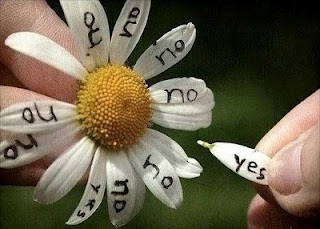 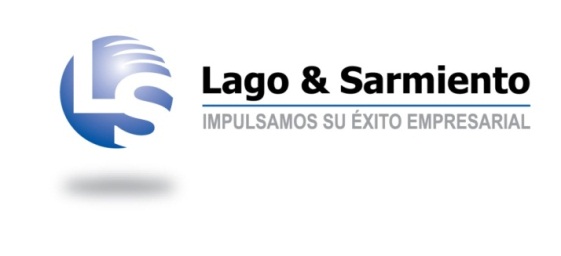 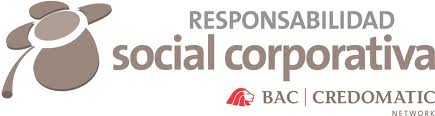 3. Ahorro
El Plan de ahorro
Comprar un mejor celular
¢200 mil
¢16,600.oo
12 meses
Cambiar de carro
¢2,5 millones
¢83,300.oo
30 meses
U de dos hijos
¢8 millones
¢111,100,oo
72 meses
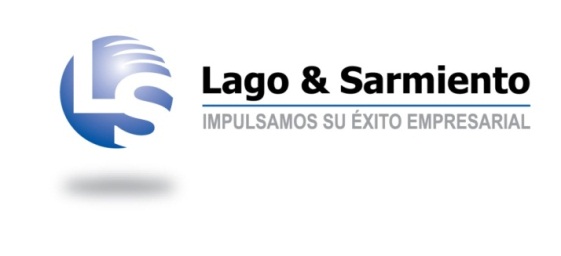 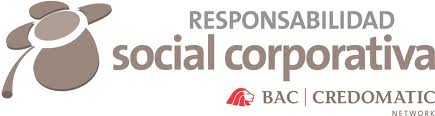 «Mi plan de ahorro»
En su grupo de trabajo:

Con base en las acciones identificadas en la actividad anterior y con base en las metas personales, construir un plan de ahorro de una de las participantes o de un conocido.  Para esto deben utilizar un papelógrafo y marcadores.
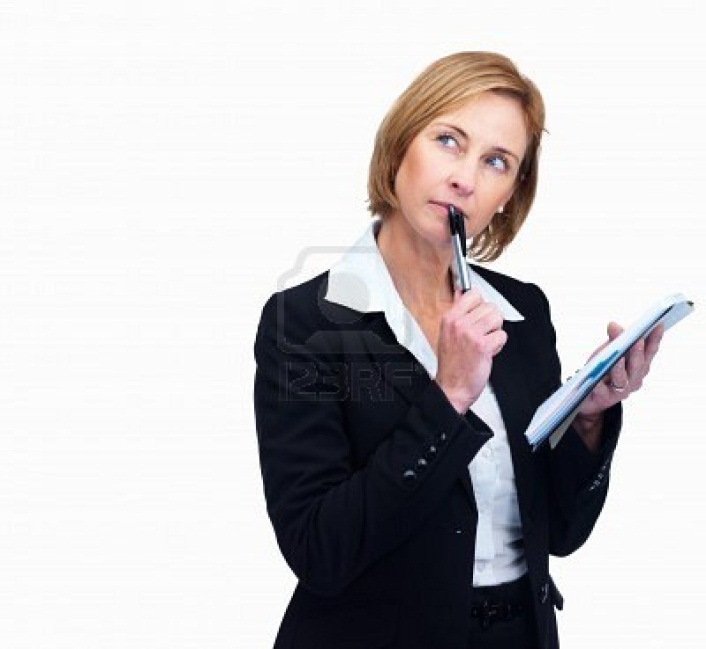 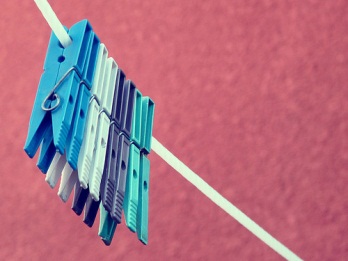 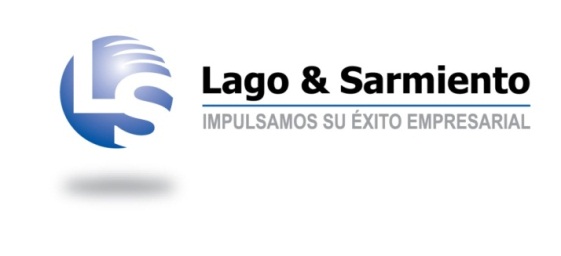 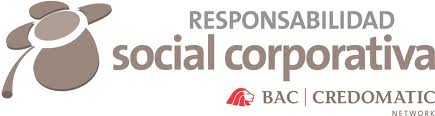 4. Crédito
Conceptos principales
cuota
condiciones
garantía hipotecaria
deudor
garantía fiduciaria
historial crediticio
carácter
colateral
capital
garantía prendaria
interés
plazo
capacidad de pago
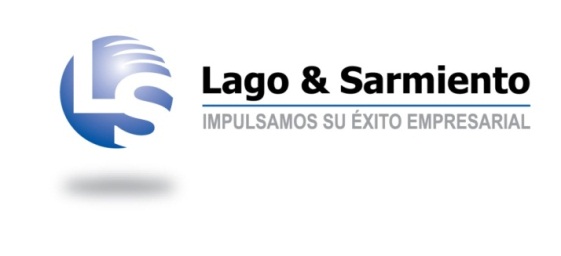 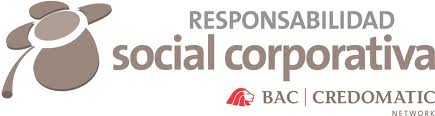 4. Crédito
Las cinco C´s del crédito
Capital:  Se aplica a las empresas y representa los aportes de capital de los socios.
Capacidad:  Es la solvencia que un deudor tiene para hacerle frente al crédito.
Colateral:  Son las garantías que ofrece el deudor mediante fiadores o bienes.
Condiciones:  Se refiere al  propósito o destino que se le va a dar a los recursos.
Carácter:  son los atributos personales del solicitante como sujeto de crédito.
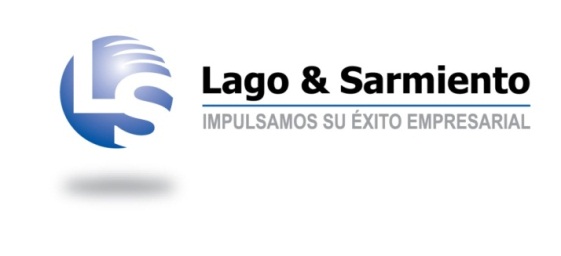 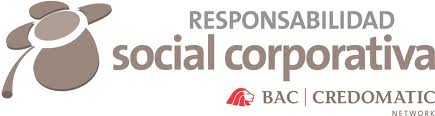 4. Crédito
Conceptos claves
Deudor: Persona que se compromete en un contrato a pagar el dinero que recibió en calidad de préstamo.
Acreedor: Persona física o jurídica que ofrece créditos y recibe el pago del dinero prestado.
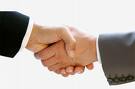 Contrato:  Acuerdo verbal o escrito entre dos o más partes que se obligan entre sí a cumplirlo.
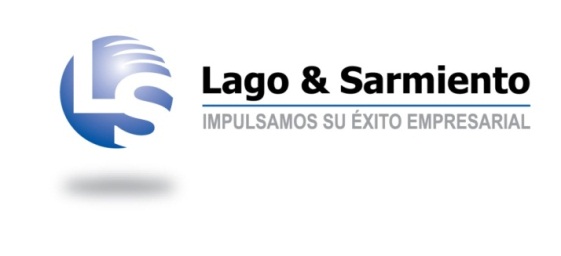 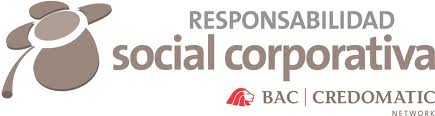 4. Crédito
Conceptos claves
Interés:  Es el dinero  que se debe pagar adicional al monto prestado, por el beneficio de disponer del dinero de otros.
Plazo: Es el período que el acreedor concede al deudor para realizar los pagos de la deuda.
Cuota:  Es la cantidad mínima de dinero que el deudor debe pagar al acreedor, en el plazo y con la frecuencia acordada.
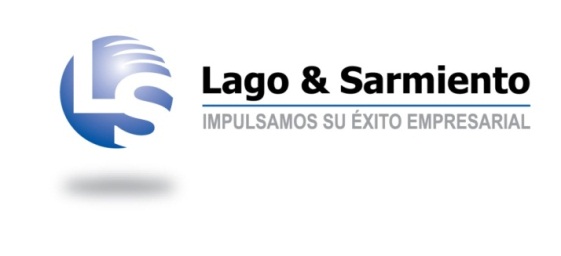 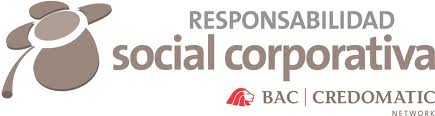 4. Crédito
Conceptos claves
Garantía prendaria:  Es la que se brinda través de bienes muebles como un carro o una máquina.
Garantía hipotecaria:  Es la que se brinda a través de un bien inmueble como una casa, o un lote.
Garantía fiduciaria:  Es la garantía que se brinda como respaldo de un crédito a través de fiadores.
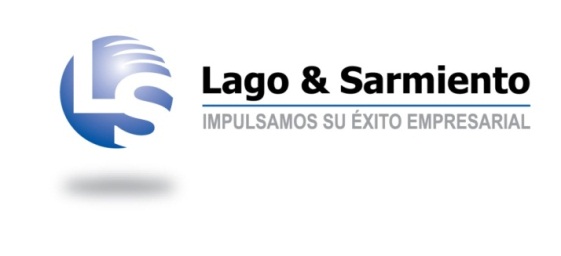 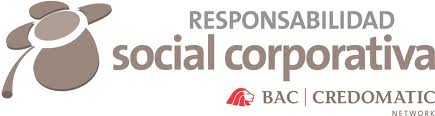 4. Crédito
Conceptos claves
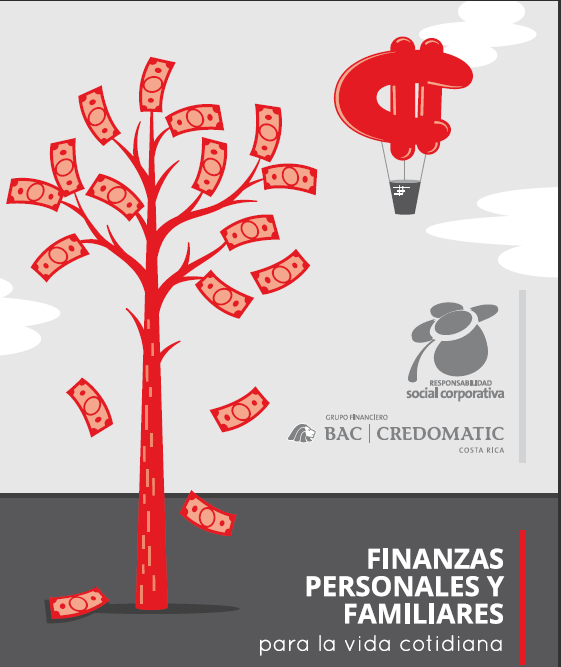 Historial crediticio:  Es la información sobre la situación y el comportamiento de una persona como deudor.
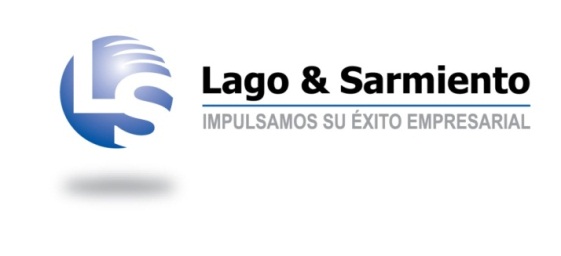 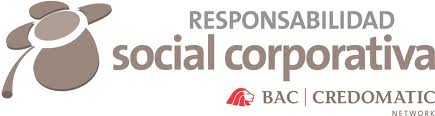 «¡Qué historia!»
Cada vez que veía pasar por la calle ese modelo de carro Priscilla se imaginaba manejándolo.  No importaba que no lo comprara nuevo, pero ya estaba cansada de los aguaceros, de las asoleadas y de todo el tiempo que perdía andando en bus.

Había ahorrado suficiente para dar la prima y no le preocupaba ser de nuevo            , porque  siempre había pagado bien y por lo tanto tenía un excelente 			        		.
deudora
historial
crediticio
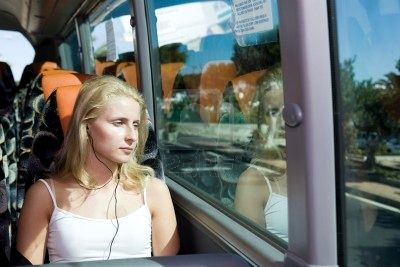 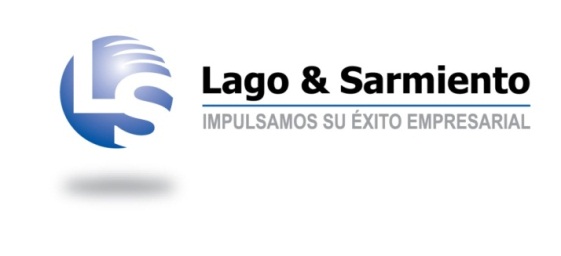 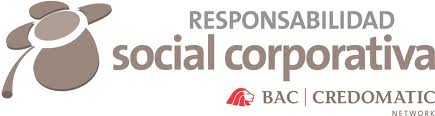 «¡Qué historia!»
Le preocupaba que el crédito fuera con 		            porque sería la tercera vez que le pedía a su hermano que la fiara.  Tampoco estaba dispuesta a poner su casa a responder.  No tenía sentido dar una 			   para financiar un carro.

Priscilla decidió entonces ir al banco para conocer los requisitos.  La primer consulta que le hicieron era el propósito del crédito, es decir cuales eran las		        .
Le comentaron que de esto dependía no solo el 	      en meses,  sino también el 		    	que iba a pagar.
garantía fiduciaria
garantía hipotecaria
condiciones
plazo
interés
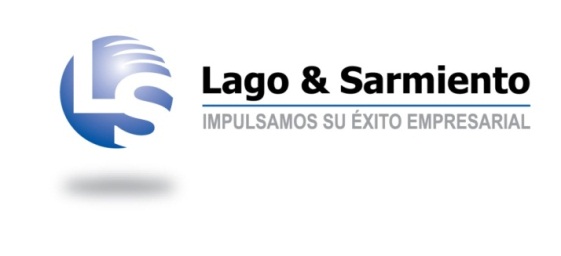 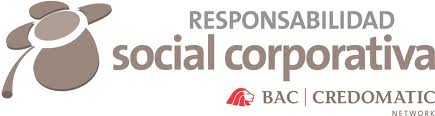 «¡Qué historia!»
-¿El crédito es a título personal o empresarial?  Porque si es a título empresarial tendría que presentar los estados financieros que muestren con que 	  	 cuenta la empresa.	
-No, es a título personal – contestó Priscilla.  ¿Qué tipo de 		solicitan ustedes, me interesa mucho saber qué tengo que poner responder?
-Sería con 			    , lo que significa que el mismo carro sirve como respaldo del crédito.  ¿Podría usted conseguir una constancia de salario?, eso sería suficiente para demostrar su 			        .
capital
colateral
garantía prendaria
capacidad de pago
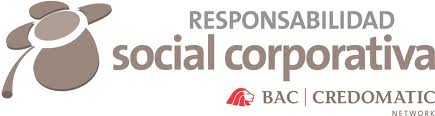 «¡Qué historia!»
Luego de entregar todos los requisitos Priscilla fue citada al banco, donde le confirmaron que su 			    era excelente y su			        era suficiente para cubrir una		  ¢200 mil mensuales.

Le hicieron otra serie de preguntas más de tipo personal que le extrañaron a Priscilla, pero le indicaron que para el banco era muy importante valorar su 		  , ya que las actitudes y valores son las que determinan si se va a honrar la deuda, no es suficiente conocer la		   .
historial crediticio
capacidad de pago
cuota
carácter
capacidad de pago
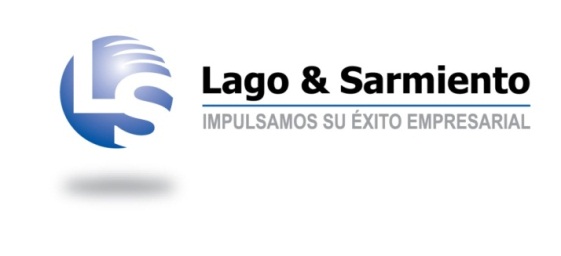 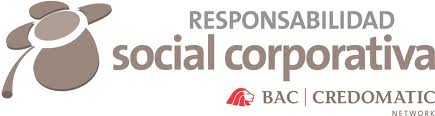 «¡Qué historia!»
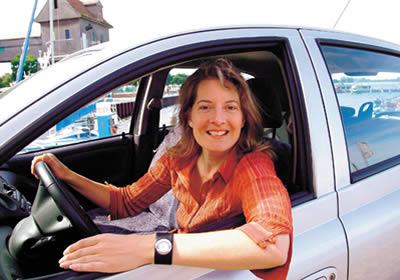 -¿Hablo con Priscila?
-Si, ¿con quién tengo el gusto?
-Le hablamos del banco, era para comunicarle que su crédito está aprobado.  ¿Cuándo podrá pasar para firmar el 	       ?
-De veras, ¡qué alegría! Hoy mismo.
-Excelente, la esperamos entonces a las 2 p.m.  Para nosotros es un gusto servirle, esperamos que no nos vea sólo como un 		sino como su asesor financiero.
contrato
acreedor
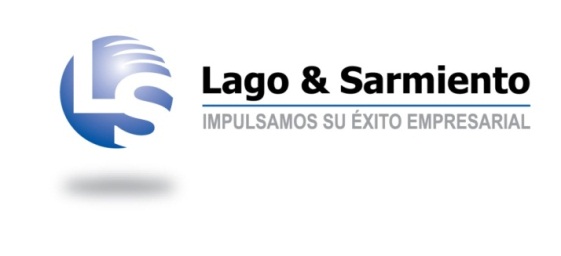 «Lista de chequeo»
En su grupo de trabajo:

Leer los dos casos que se le entregarán al grupo y evaluar chequeando si cumplen con todos los puntos incluidos en la lista de chequeo.
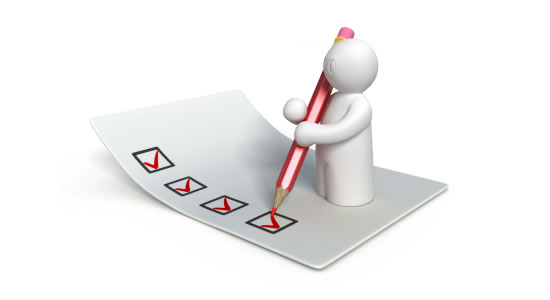 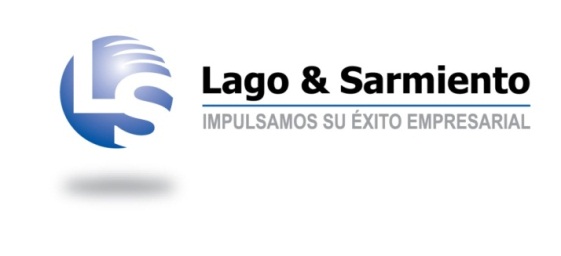 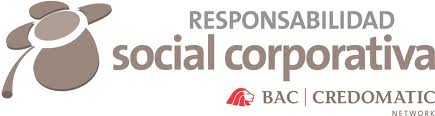 «¡Interesémonos!»
Calculemos los intereses de una forma sencilla.
Interés simple:   el interés se calcula sólo sobre el capital ahorrado o invertido
Interés compuesto:   el interés se calcula sobre el capital ahorrado o invertido y sobre los intereses que ya se han ganado.
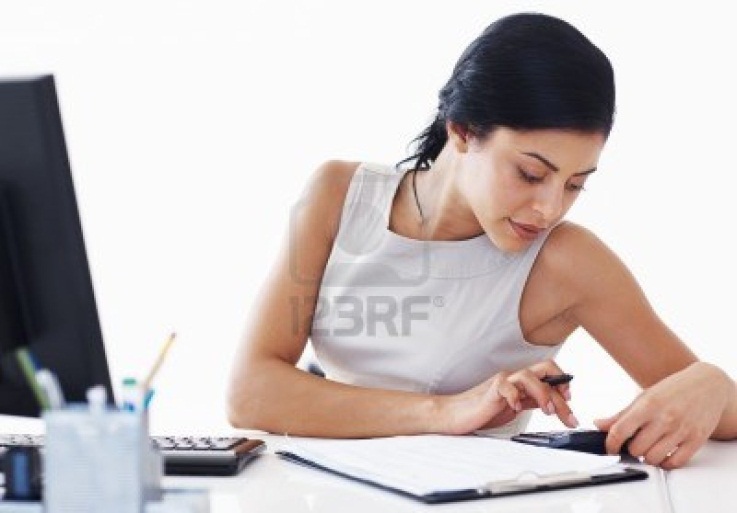 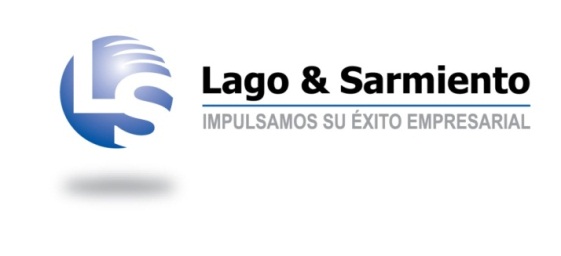 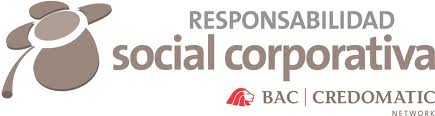 «¡Interesémonos!»
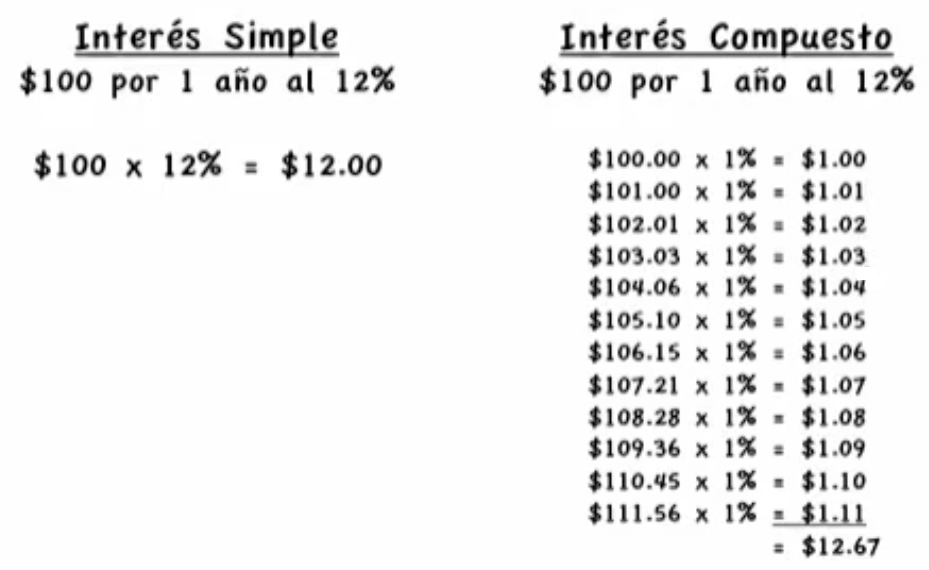 Inversión de $100 a una tasa del 12 % anual
«¡Interesémonos!»
Calculemos el interés simple de una forma sencilla.
Multiplique  CAPITAL x INTERES x TIEMPO, pero teniendo los siguientes cuidados:

Divida siempre la tasa de interés entre 100.

Verifique que el plazo y la tasa estén en el mismo período:
Si el plazo es en años, la tasa a usar en el cálculo debe ser anual.
Si el plazo en meses, la tasa debe ser mensual.

Por esto, si el plazo es en meses y la tasa es anual, entonces tiene que dividirla entre 12 para hacer el cálculo con una tasa mensual.
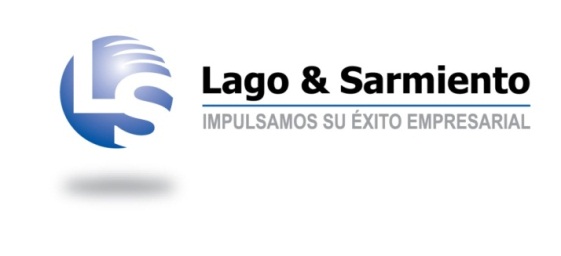 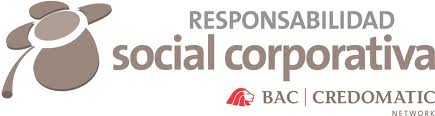 «¡Interesémonos!»
Calculemos el interés compuesto de una forma sencilla.
Multiplique  CAPITAL x (1 + INTERES) x (1 + INTERES) … tantas veces como los meses o años del plazo, pero teniendo los siguientes cuidados:

Divida siempre la tasa de interés entre 100.

Verifique que el plazo y la tasa estén en el mismo período:
Si el plazo es en años, la tasa a usar en el cálculo debe ser anual.
Si el plazo en meses, la tasa debe ser mensual.

Por esto, si el plazo es en meses y la tasa es anual, entonces tiene que dividirla entre 12 para hacer el cálculo con una tasa mensual.
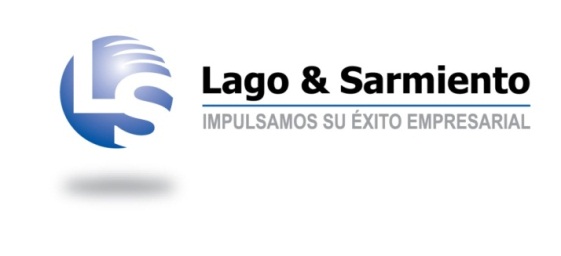 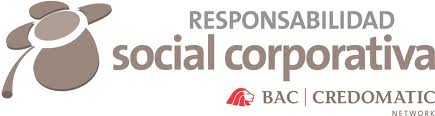 4. Crédito
Tarjetas de crédito
La tarjeta de crédito es un documento de identificación de un cliente, que ha firmado un contrato de crédito revolutivo, es decir, que recobra su disponible conforme se abona a la cuenta.
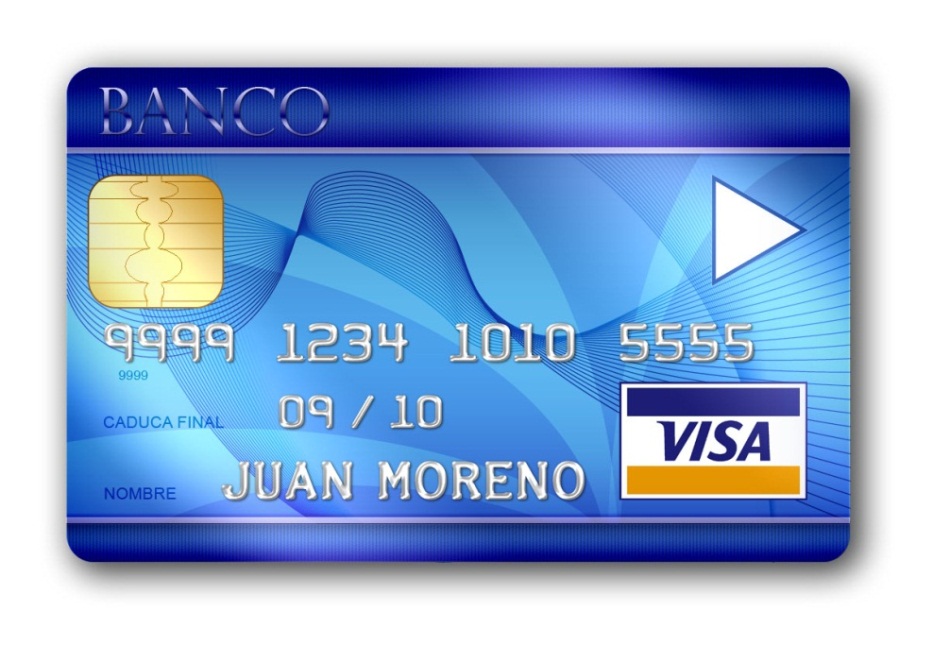 No es una extensión del salario.
Las compras deben estar presupuestadas.
Si no se paga todo lo comprado antes de la fecha de pago de contado, el saldo se convierte en un préstamo.
Si el crédito no se paga antes de la fecha de pago mínimo, se cobran intereses moratorios.
Los retiros de efectivo implican gastos mayores y puedan hacer que la deuda se salga de control.
4. Crédito
¿Cómo funciona la tarjeta de crédito?
Mes 1
Fecha de corte:

En esta fecha fija del mes se hace un corte de lo que el cliente ha comprado
Fecha de corte:
Mes 2
Fecha de pago de contado:

Antes de esta fecha se pueden pagar todas compras de la anterior fecha de corte sin pagar intereses.
Fecha de pago mínimo:

Es la fecha límite para cubrir los intereses y abonar al saldo sin pagar intereses moratorios
Fecha de corte
Fecha de pago de contado:
Fecha de pago mínimo:
Mes 3
En algunas instituciones la fecha de pago de contado y la de pago mínimo es la misma fecha.
«De compras»
Se entregarán tarjetas de crédito a varias participantes, mientras que las demás se constituirán en pequeños grupos fungiendo como empresas que ofrecerán a las tarjetahabientes diferentes productos y servicios, como zapatería, joyería, supermercados, cafeterías, farmacias.

Sus productos serán dibujados en papel y deben tener un precio máximo de ¢10.

Las tarjetahabientes: deben realizar compras considerando las condiciones específicas de límite, hora de pago de contado intereses corrientes, moratorios y cash back.
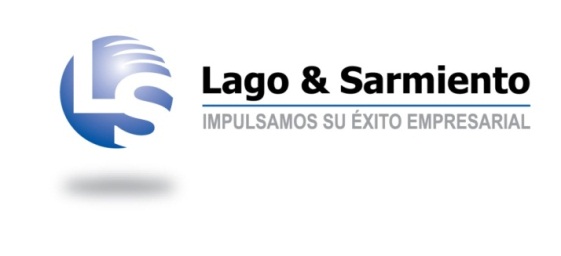 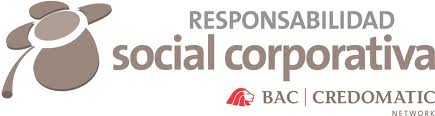 5. Inversión
Definición
Invertir es tomar dinero y en lugar de gastarlo, convertirlo en bienes o instrumentos financieros que puedan dar en el futuro más dinero que el que inicialmente tomamos.
El inversionista es la persona que decide invertir, “poner a trabajar” sus recursos.
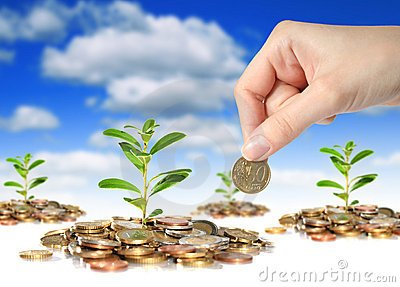 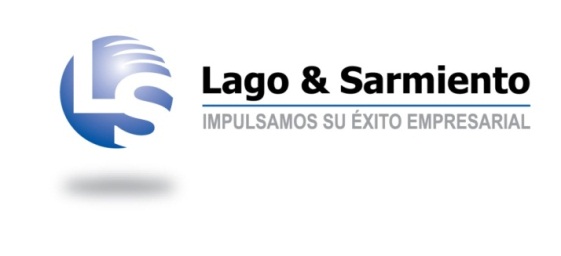 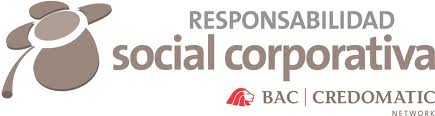 «Estatuas»
En su equipo de trabajo:

Definir las características de cada uno de los tres perfiles de inversionista según el aspecto que le corresponde: (edad y núcleo familiar, trabajo y actividades económicas, actividades recreativas y pasatiempos, tipo de bienes, relaciones sociales)

Se elige a tres voluntarios que realizan una "estatua viviente" de cada perfil y los subgrupos le “pegan” las tarjetas con las características que se definieron anteriormente.
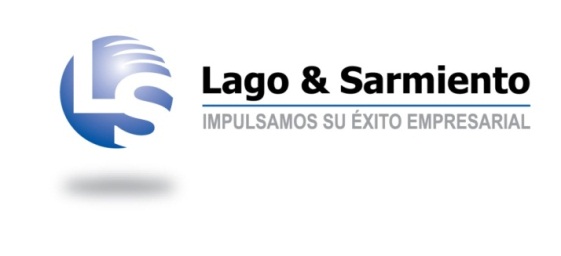 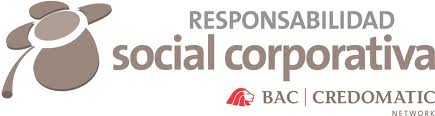 5. Inversión
Rendimiento
Es la ganancia que se obtiene por haber hecho una inversión.

Algunos ejemplos son:
Intereses ganados.
Plusvalía por propiedades.
Ganancias obtenidas por invertir en un negocio
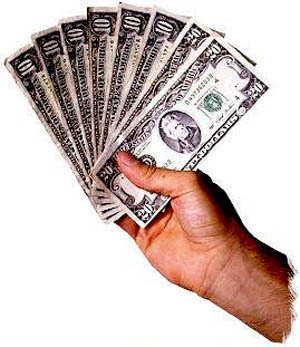 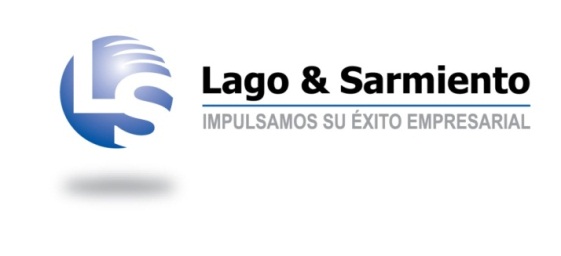 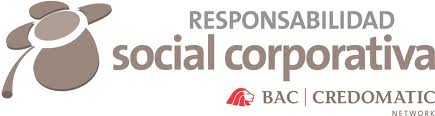 5. Inversión
Riesgo
Es la probabilidad de no obtener la ganancia esperada, o incluso perder en la inversión.

Los riesgos pueden estar presentes en varios aspectos de la inversión, pero los más importantes se presentan a continuación:
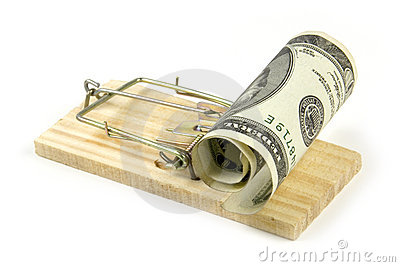 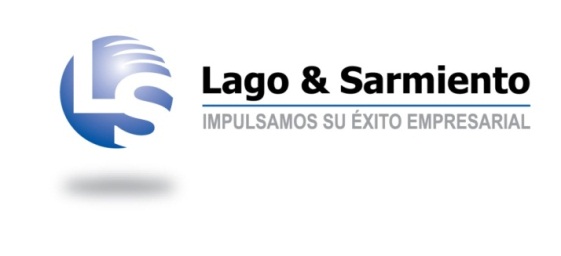 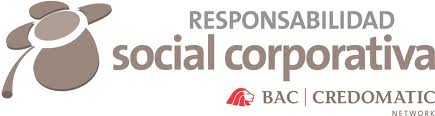 5. Inversión
Riesgo
Riesgo financiero:  Es el riesgo de que una institución no pueda cumplir con la promesa de pagar la inversión.

Riesgo de precios de mercado:  Es el riesgo de que el precio de una inversión pueda subir o bajar.  Por ejemplo el precio de una acción o de algún bien que compramos para revenderlo.

Riesgo de liquidez:  Se refiere al riesgo de quedarse sin efectivo por haberlo dedicado a la inversión. Ya que existen inversiones en las que no se puede disponer del dinero hasta que pase un periodo determinado.
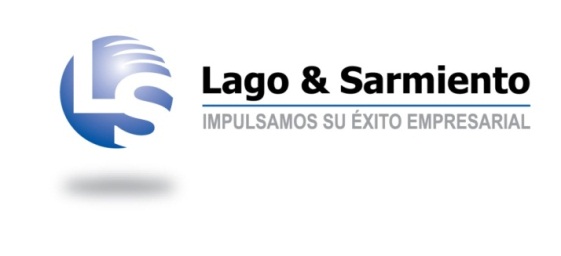 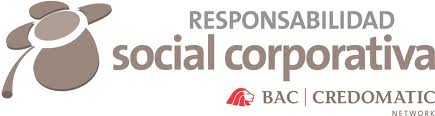 5. Inversión
Riesgo
Riesgo de inflación:  Es el riesgo de que, si los precios suben, el rendimiento esperado y la inversión inicial van a tener menos valor.

Riesgo de fraude:  Algunas inversiones pueden ser engañosas, por lo que es importante verificar si están debidamente respaldadas.
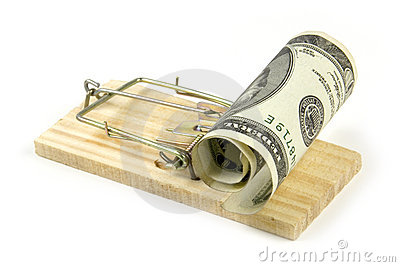 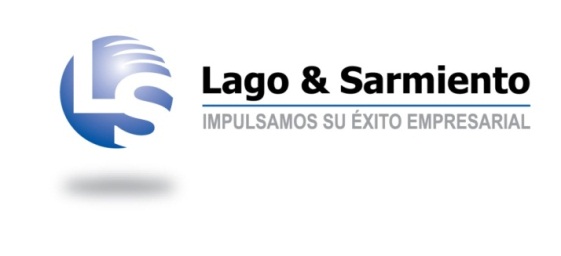 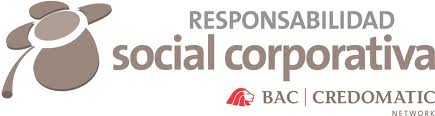 5. Inversión
Otros conceptos importantes
Monto: Cantidad de dinero que se va a invertir.  Algunos instrumentos financieros exigen un monto mínimo a invertir

Horizonte o plazo:  Tiempo en que permanecerán los recursos invertidos sin poder disponer de ellos. 
A mayor plazo  mayor rendimiento. 

Liquidez: Es la capacidad en convertir un instrumento financiero en dinero en efectivo.
Entre más líquido  más fácil de vender
Entre más líquido  menor rendimiento
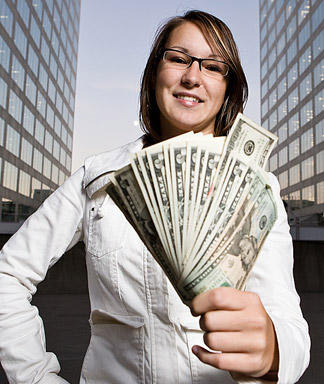 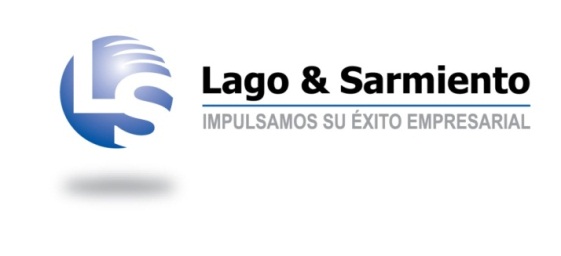 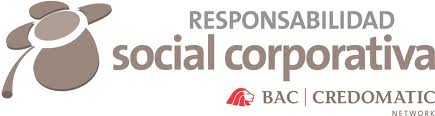 5. Inversión
Propiedades
Consiste en bienes raíces (terrenos, edificios o casas, que pueden generar plusvalía o rentas). 

Otras propiedades son el oro, obras de arte, antigüedades, artículos de colección, entre otros
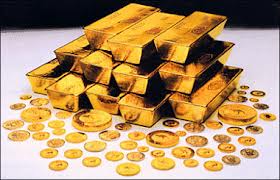 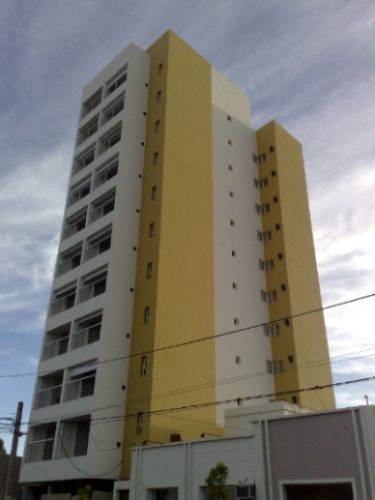 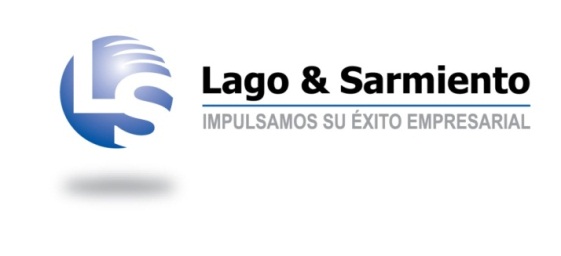 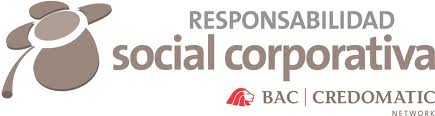 5. Inversión
CDP y bonos
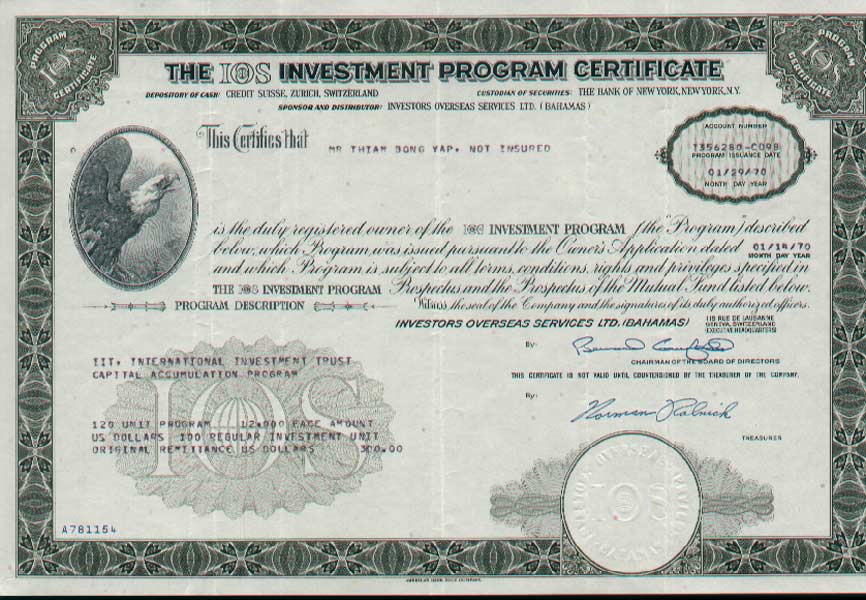 Certificado de depósito a plazo:  Es un monto de dinero que se deposita por un plazo previamente definido, sobre el cual se recibe un rendimiento fijo.

Bonos: Son instrumentos que emiten corporaciones y gobiernos para financiarse a largo plazo.
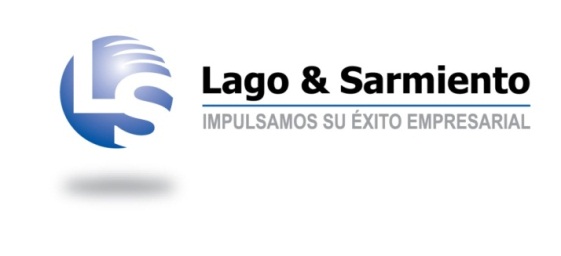 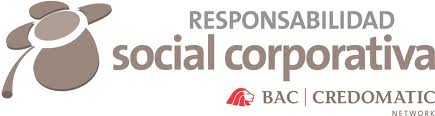 5. Inversión
Acciones
Es hacerse dueño de una fracción de una empresa.

El rendimiento se paga como dividendos cuando la empresa tiene ganancias.
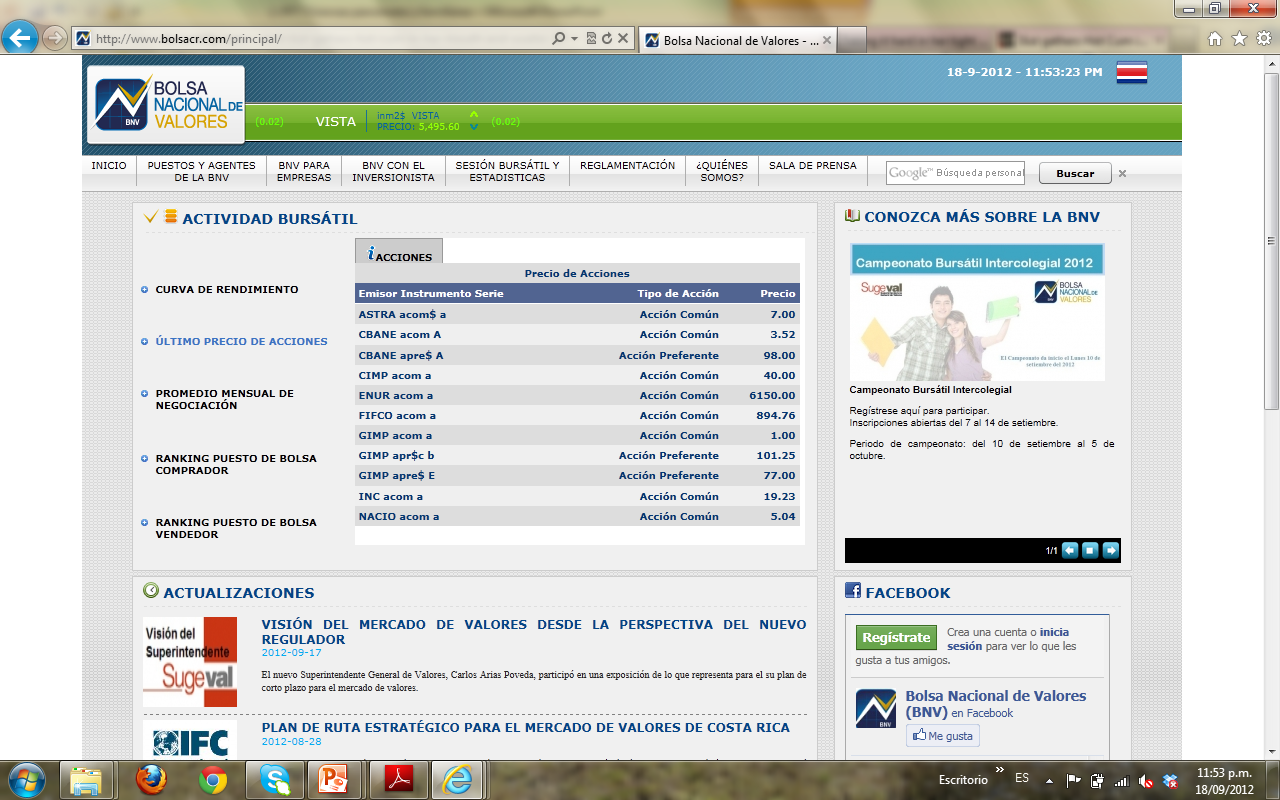 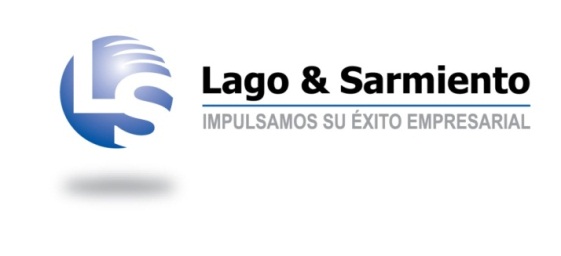 5. Inversión
Fondos de inversión
Es cuando se invierte en conjunto con otros inversionistas, en una combinación de varios instrumentos financieros, que son integrados y administrados por una organización financiera competente.
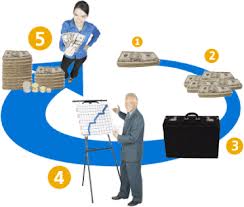 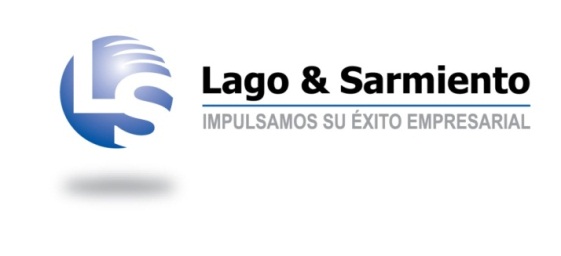 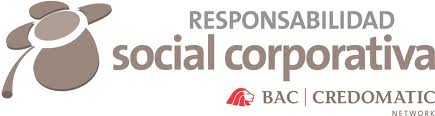 5. Inversión
Fondos de pensión
Es un fondo voluntario de capitalización individual que permite complementar la pensión de la CCSS y la Pensión Complementaria Obligatoria.
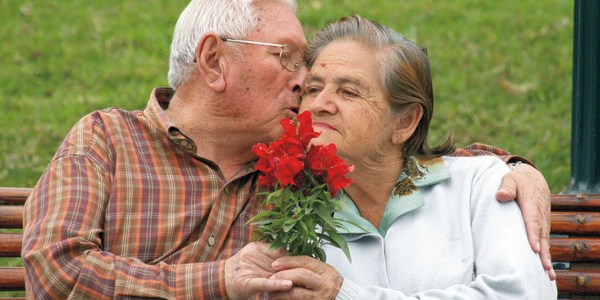 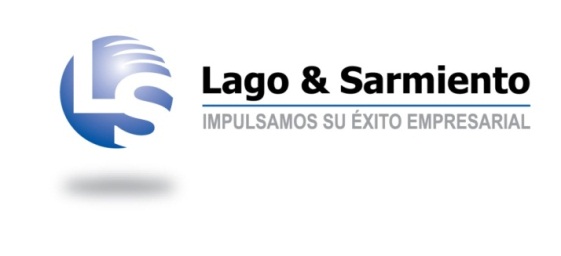 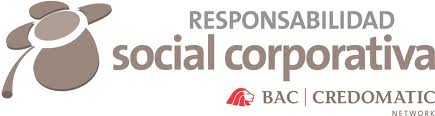 5. Inversión
Negocio propio
A partir de las habilidades y capacidades propias o del núcleo familiar, se pueden obtener ganancias a través de algún negocio propio.
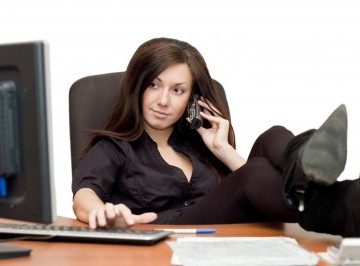 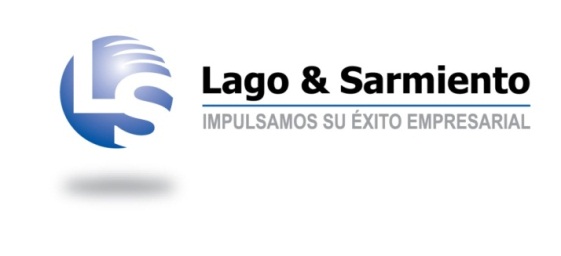 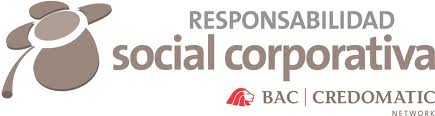 Tipos de inversiones
«El tonto»
En su equipo de trabajo:

De la baraja se toma una carta para esconder, luego se reparte todas las cartas por igual entre todas las participantes.

Las participantes arman parejas entre los conceptos y los ejemplos, luego una participante le come a otra hasta completar todas las parejas. Quien se haya quedado con la carta sin pareja, es el “tonto”.

En grupo se verifica que todas las parejas sean correctas.
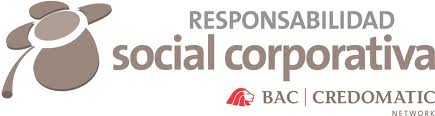 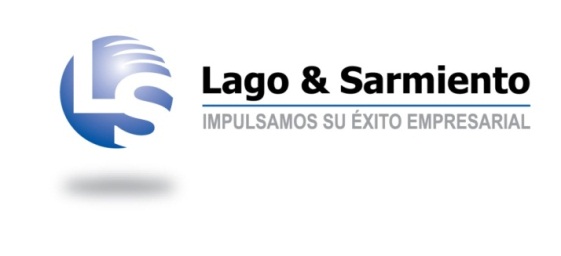 5. Inversión
El Plan de inversión
Pasar una navidad tranquilos
¢300.000
Bajo, es un banco regulado
C.D.P. 
Meses plazo
Una nueva luna de miel en Europa
¢6.000.000
Medio, los rendimientos pueden variar
Negocio propio
Mi propia sala de belleza
¢2.500.000
Alto, es con crédito y ya hay varias
Fondos de inversión
B
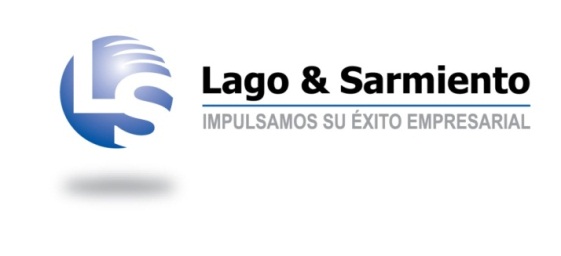 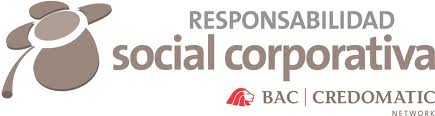 «Mi Plan de Inversión»
En su equipo de trabajo:

Elegir un perfil de inversionista y se construir un plan de inversión realista para ese personaje (puede ser para un integrante del grupo o de alguien ficticio).

Elaborar un papelógrafo.
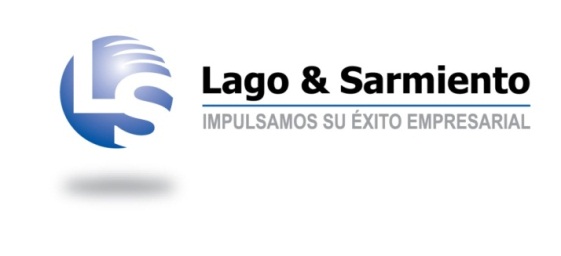 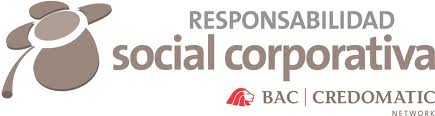 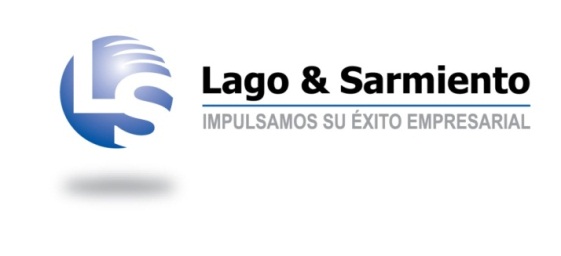 «Invirtamos»
En los grupos de trabajo:

Circular por todo el salón donde se encuentran los diferentes tipos de inversión.

Examinan las opciones y decidir cuáles son más apropiadas para el plan de inversión anteriormente elaborado.

Completar el papelógrafo con las opciones de inversión elegidas.
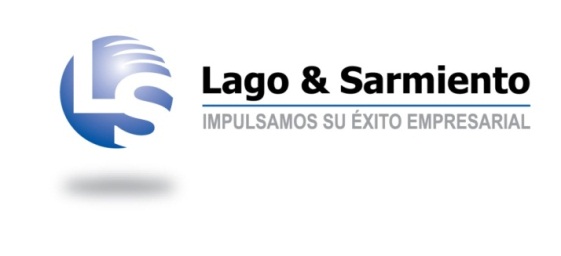 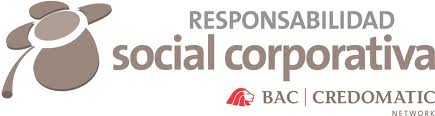 6. Regulación
Protección del consumidor
La ley 8220 de Promoción de la Competencia y Defensa Efectiva del Consumidor ofrece:
Capacitación al consumidor
Comisión Nacional del Consumidor  atiende y resuelve conflictos.
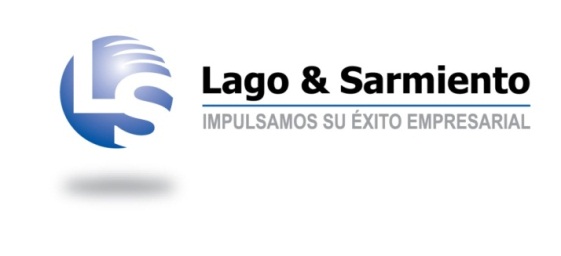 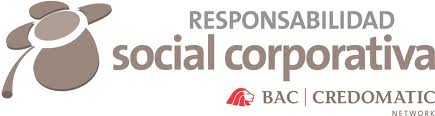 6. Regulación
Derechos del consumidor
Protección contra riesgos a la salud, la seguridad y el medio ambiente.
Protección de los intereses económicos y sociales (calidad y precios).
Información veraz y oportuna sobre bienes y servicios.
Educación y divulgación sobre oferta de bienes y servicios.
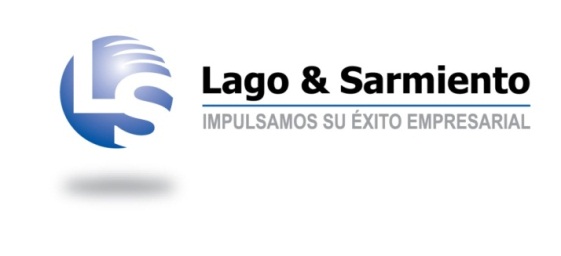 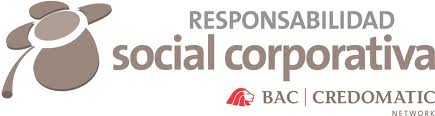 6. Regulación
Derechos de los consumidores
Protección administrativa y judicial contra publicidad engañosa y prácticas abusivas
Mecanismos para prevenir, sancionar y reparar daños.
Apoyo del Estado para formar organizaciones de consumidores
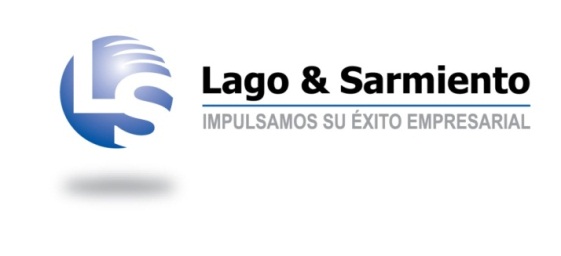 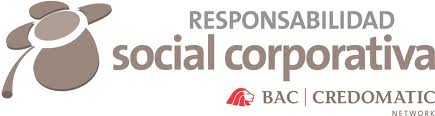 6. Regulación
Impuestos
Son pagos obligatorios al Ministerio de Hacienda
Hay impuestos directos: se aplican a ingresos (impuesto sobre la renta) o a pertenencias (casas, automóviles)
Hay impuestos indirectos: se aplican con la compra de bienes y servicios (impuesto de ventas)
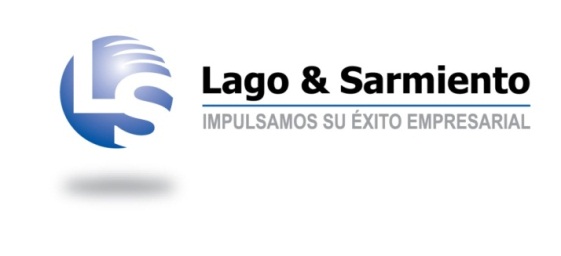 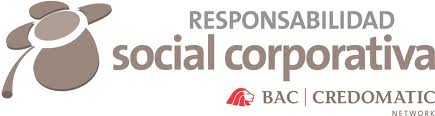 6. Regulación
Sistema Bancario Nacional
Está regido por el Banco Central 
Es supervisado por la Superintendencia de Entidades Financieras (SUGEF)
Está constituido por 16 bancos comerciales (públicos y privados)
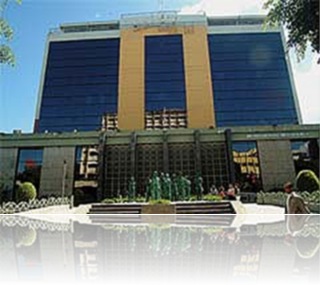 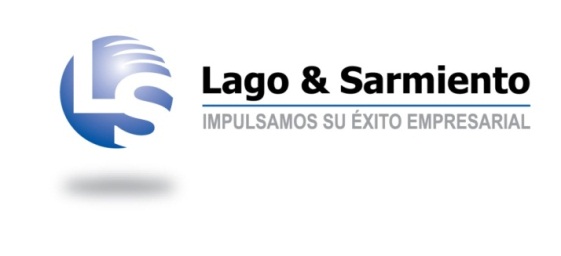 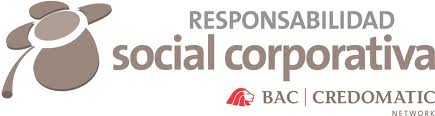 6. Regulación
Sistema Bancario Nacional
BANCOS COMERCIALES DEL ESTADO 
Banco Crédito Agrícola de Cartago 
Banco de Costa Rica 
Banco Nacional de Costa Rica 

BANCOS CREADOS POR LEYES ESPECIALES 
Banco Popular y de Desarrollo Comunal
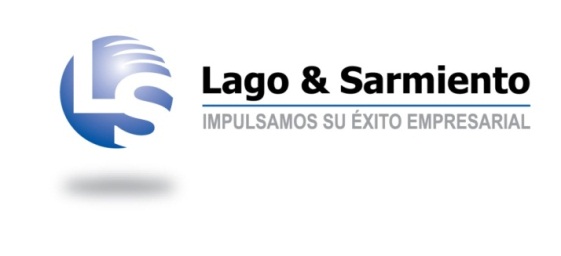 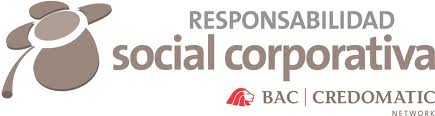 6. Regulación
Sistema Bancario Nacional
BANCOS PRIVADOS
Banco BAC San José 
Banco BCT 
Banco Cathay
Banco Citibank
Banco CMB
Banco General



Bansol 
Banco HSBC 
Banco Improsa
Banco Lafise
Banco Promérica
Scotiabank de Costa Rica
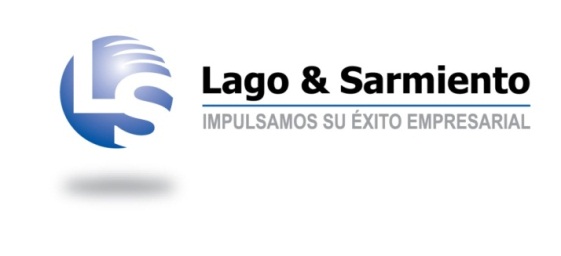 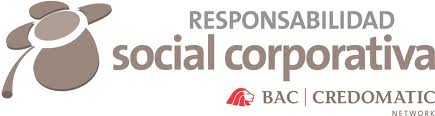 7. Proyectos
Componentes
«Dando y dando»
En los grupos de trabajo:

1. Preparar un nuevo de ejemplo de proyecto a partir de los ejemplos que se les ofrece.
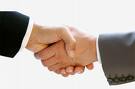 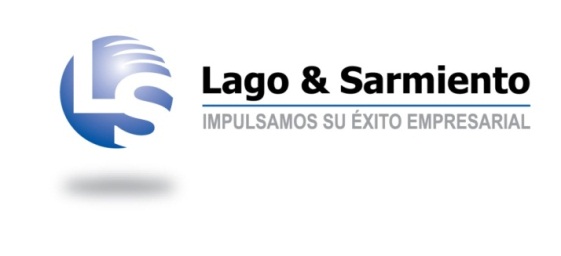 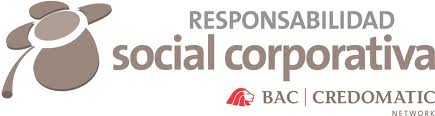 ¡Muchas gracias!
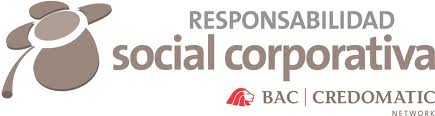 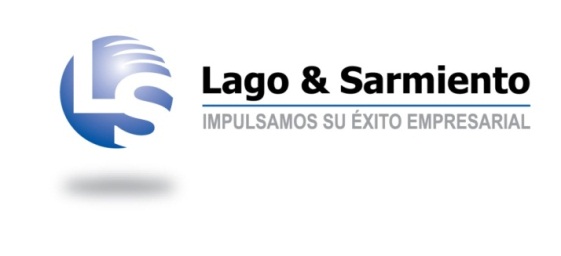